看图找关系
WWW.PPT818.COM
激趣导入
汽车行驶速度
下图是一辆汽车从解放路站到商场站之间行驶速度变化的情况。
速度/（米/分）
500
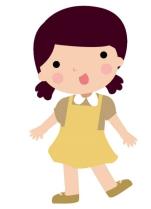 观察左图，你知道了什么？
400
300
A
200
100
0
3
4
2
1
时间/（分）
解放路
商场
知识讲解
汽车行驶速度
下图是一辆汽车从解放路站到商场站之间行驶速度变化的情况。
速度/（米/分）
500
400
300
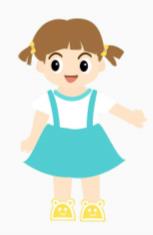 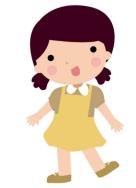 A
200
纵轴表示速度
横轴表示时间
100
0
3
4
2
1
时间/（分）
解放路
商场
知识讲解
汽车行驶速度
下图是一辆汽车从解放路站到商场站之间行驶速度变化的情况。
速度/（米/分）
500
400
300
点A表示时间为0.5分时，汽车速度是200米/分。
A
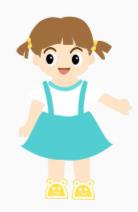 200
点A表示什么？
其它点表示什么？
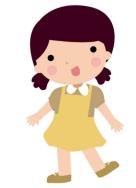 100
0
3
4
2
1
0.5
时间/（分）
解放路
商场
知识讲解
汽车行驶速度
公共汽车从解放路站到商场站之间共行驶了几分？
速度/（米/分）
500
从解放路站到商场站之间共行驶了4分。
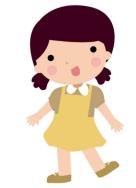 400
300
A
200
100
0
3
4
2
1
时间/（分）
解放路
商场
知识讲解
描述一下汽车行驶速度变化的情况。
速度/（米/分）
500
在第1分内，汽车行驶速度从0提高到400米/分。
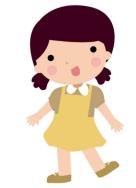 400
300
A
200
100
0
3
4
2
1
时间/（分）
解放路
商场
知识讲解
描述一下汽车行驶速度变化的情况。
速度/（米/分）
500
从0分到1分，汽车行驶速度在增加。
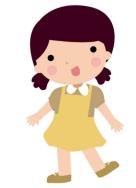 400
300
A
200
100
0
3
4
2
1
时间/（分）
解放路
商场
知识讲解
描述一下汽车行驶速度变化的情况。
速度/（米/分）
500
从1分到3分，汽车行驶速度保持不变，是400米/分。
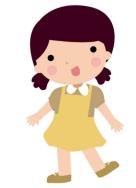 400
300
A
200
100
0
3
4
2
1
时间/（分）
解放路
商场
知识讲解
描述一下汽车行驶速度变化的情况。
速度/（米/分）
500
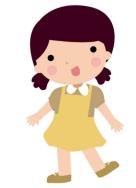 从3分到4分，汽车行驶速度在减少。
400
300
A
200
100
0
3
4
2
1
时间/（分）
解放路
商场
知识讲解
描述一下汽车行驶速度变化的情况。
速度/（米/分）
500
汽车从1分到3分行驶路程一直在增加，速度没有发生变化。
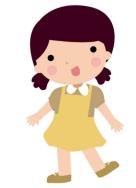 400
300
A
200
100
0
3
4
2
1
时间/（分）
解放路
商场
知识讲解
足球场内的声音
1.从观众开始进场到全部退场，一共经过了多长时间？
下图大致描述了某足球比赛场内声音的起伏情况。
音量
声音非常大
声音大
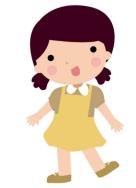 比较安静
一共经过了2时45分。
安静
时间
19:00
观众 
 开始进场
20:30
下半场
开始
22:00
19:30
比赛
开始
20:00
20:15
上半场
结束
21:00
21:30
21:45
观众
全部退场
21:15
比赛
结束
知识讲解
2、比赛开始前半场，足球场内的音量是如何变化的。
下图大致描述了某足球比赛场内声音的起伏情况。
音量
声音非常大
声音大
足球场内的音量是从小到大再变小。
比较安静
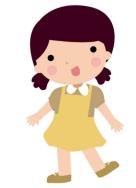 安静
时间
19:30
比赛
开始
19:00
观众 
 开始进场
22:00
20:15
上半场
结束
20:30
下半场
开始
21:45
观众
全部退场
20:00
21:00
21:30
21:15
比赛
结束
知识讲解
3.上半场什么时间足球场内的声音变得非常大？可能发生
   了什么事情？
下图大致描述了某足球比赛场内声音的起伏情况。
音量
声音非常大
声音大
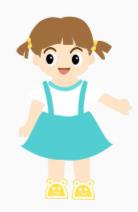 比较安静
前半场19：50声
音变的特别大。
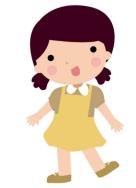 可能进球了
安静
19:00
观众 
 开始进场
19:30
比赛
开始
时间
22:00
20:00
21:45
观众
全部退场
21:15
比赛
结束
21:00
21:30
20:15
上半场
结束
20:30
下半场
开始
知识讲解
4.描述下半场足球场内音量变化的情况以及比赛的情形。
下图大致描述了某足球比赛场内声音的起伏情况。
音量
声音非常大
声音大
后半场声音由小变大再逐渐减小。开始半时比较安静，21点声音突然变大可能是突然进球了。
比较安静
安静
时间
19:00
观众 
 开始进场
19:30
比赛
开始
22:00
20:00
21:00
21:30
20:15
上半场
结束
21:45
观众
全部退场
20:30
下半场
开始
21:15
比赛
结束
知识讲解
5.比赛结束到观众全部退场的音量变化是什么样的？
下图大致描述了某足球比赛场内声音的起伏情况。
音量
声音非常大
声音大
比较安静
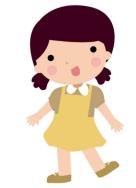 开始声音特别大，然后逐渐减小。
安静
时间
20:30
下半场
开始
19:00
观众 
 开始进场
20:15
上半场
结束
21:45
观众
全部退场
22:00
20:00
21:15
比赛
结束
21:00
21:30
19:30
比赛
开始
练习巩固
根据折线图回答问题。
(1 )护士每隔(      )时给病人量一
次体温，病人的体温最高是(            )，
最低是(             )。
(2 )这位病人住院后(        )时体温
达到了最高点，(        )时降到了最
低点。
下面是一位病人入院后 72 时内体温变化情况的统计图。
6
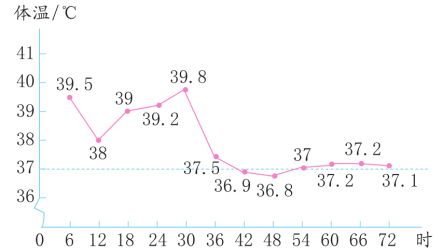 39.8℃
36.8℃
30
48
练习巩固
下面是一位病人入院后 72 时内体温变化情况的统计图。
(3 )这位病人的体温在(       )
时到(         )时下降得最快,
(         )时到(        )时体温比
较稳定。由此可见这位病人
的病情是(            )(填“好转”
或“恶化”)。
30
36
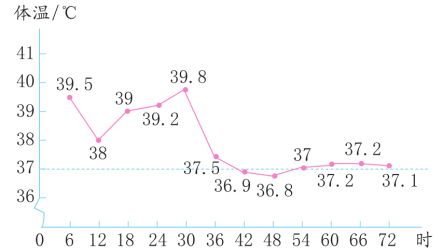 72
36
好转
知识总结
看图找关系
.
两种变量之间的关系图可以直观地表示出一种变量随着另一种变量的变化而变化的信息情况。
课后作业
每天定时测量自己的体温，持续一周，然后做成折线统计图，说一说体温变化情况。
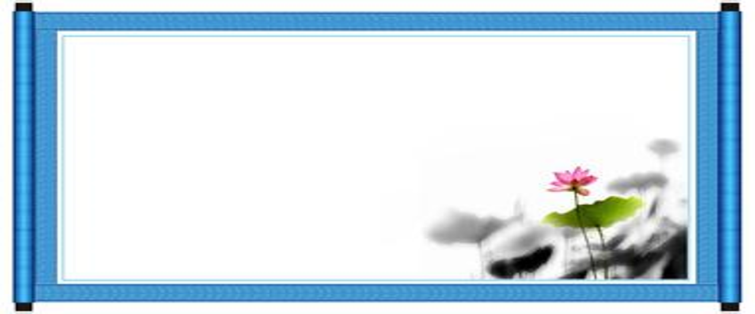